A Primer on Organizational Culture
Rites and their practical and expressive consequences
Wayne Smith, Ph.D.
Department of Management
CSU Northridge
1
SFVSC T-shirt
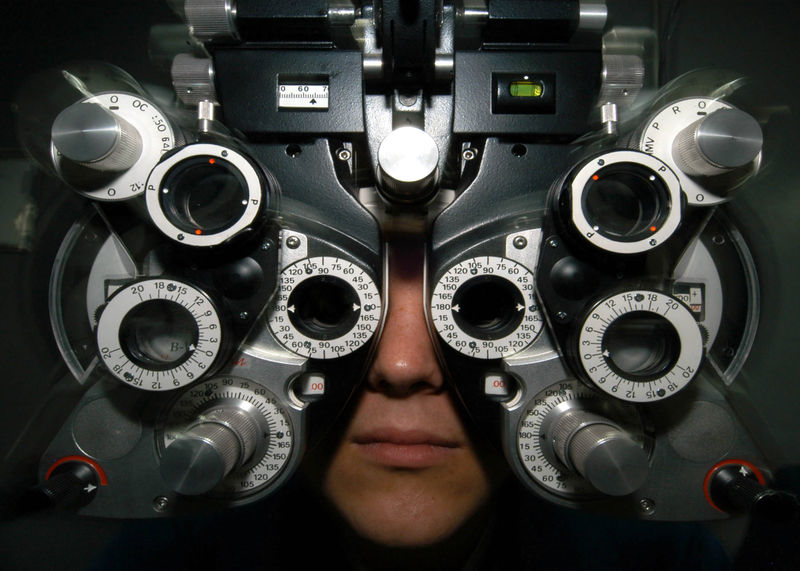 Student Success:Culture—Surface Attributes(“Observable Culture”)
Physical Setting
Those things that physically surround people and provide them with immediate sensory stimuli as they carry out culturally expressive activities
Artifacts
Material objects manufactured by people to facilitate culturally expressive activities
Language
A particular manner in which members of a group use vocal sounds and written signs to convey meanings to each other
Gesture
Movements of parts of the body used to express meanings
Symbol
Any object, act, event, quality, or relation that serves as a vehicle for conveying meaning, usually representing another thing
Story
A narrative based on true events—often a combination of truth and fiction
3
Student Success:Culture—Sub-Surface Attributes(“Core Culture”)
Legend
A handed-down narrative of some wonderful event that has a historical basis but has been embellished with fictional details
Folk-tale
A completely fictional narrative
Myth
A dramatic narrative of imagined events, usually used to explain origins or transformations of something.  Also, an unquestioned belief about the practical benefits of certain techniques and behaviors that is not supported by demonstrated facts
Ritual
A standardized, detailed set of techniques and behaviors that manages anxieties but seldom produces intended, practical consequences of any importance
Rite
A relatively elaborate, dramatic, planned set of activities that combines various forms of cultural expression and that often has both practical and expressive consequences
4
Physical SettingThose things that physically surround people and provide them with immediate sensory stimuli as they carry out culturally expressive activities
5
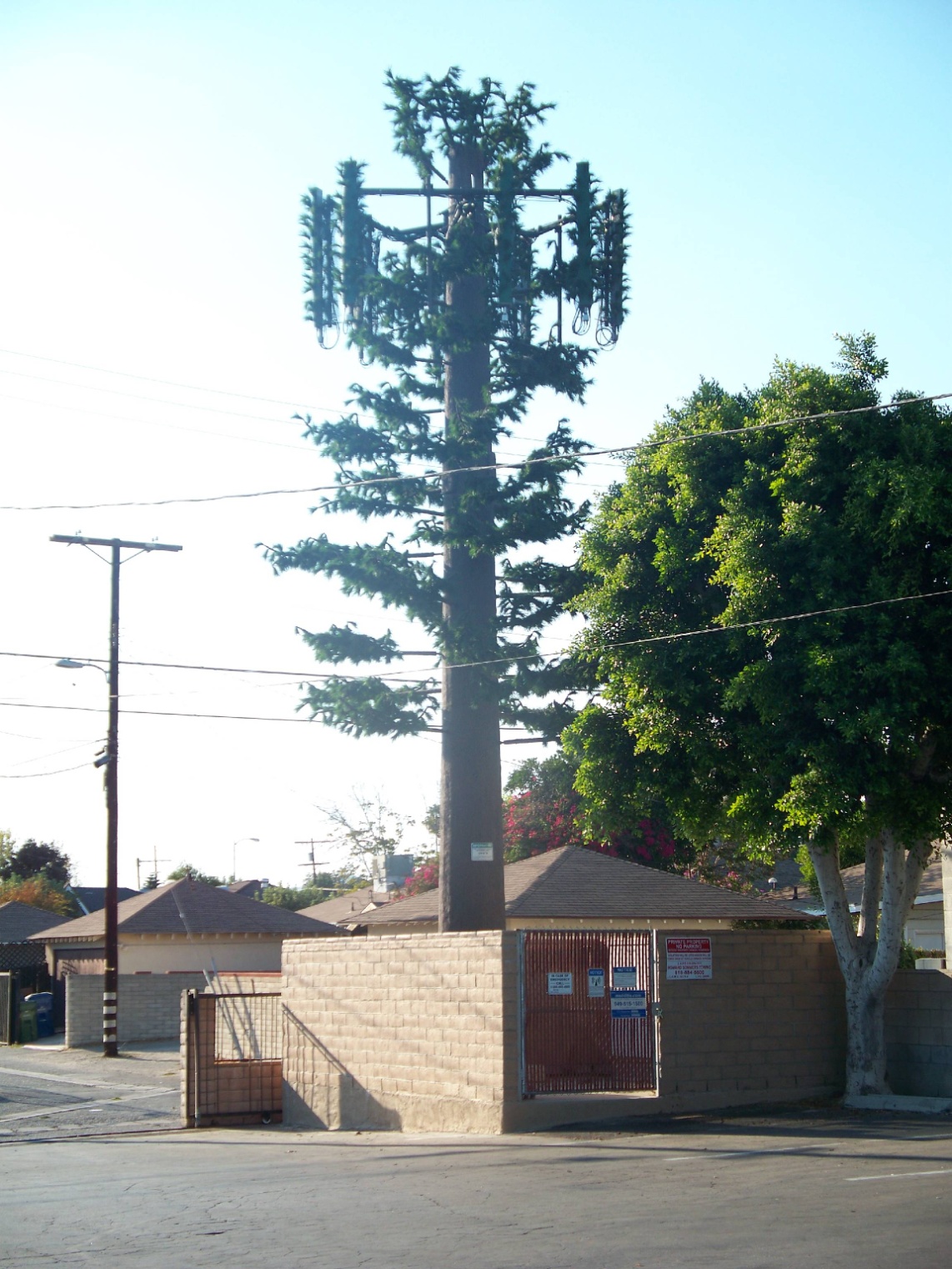 Cell Tower – “hidden” infra.
LAPD Disp. - wide
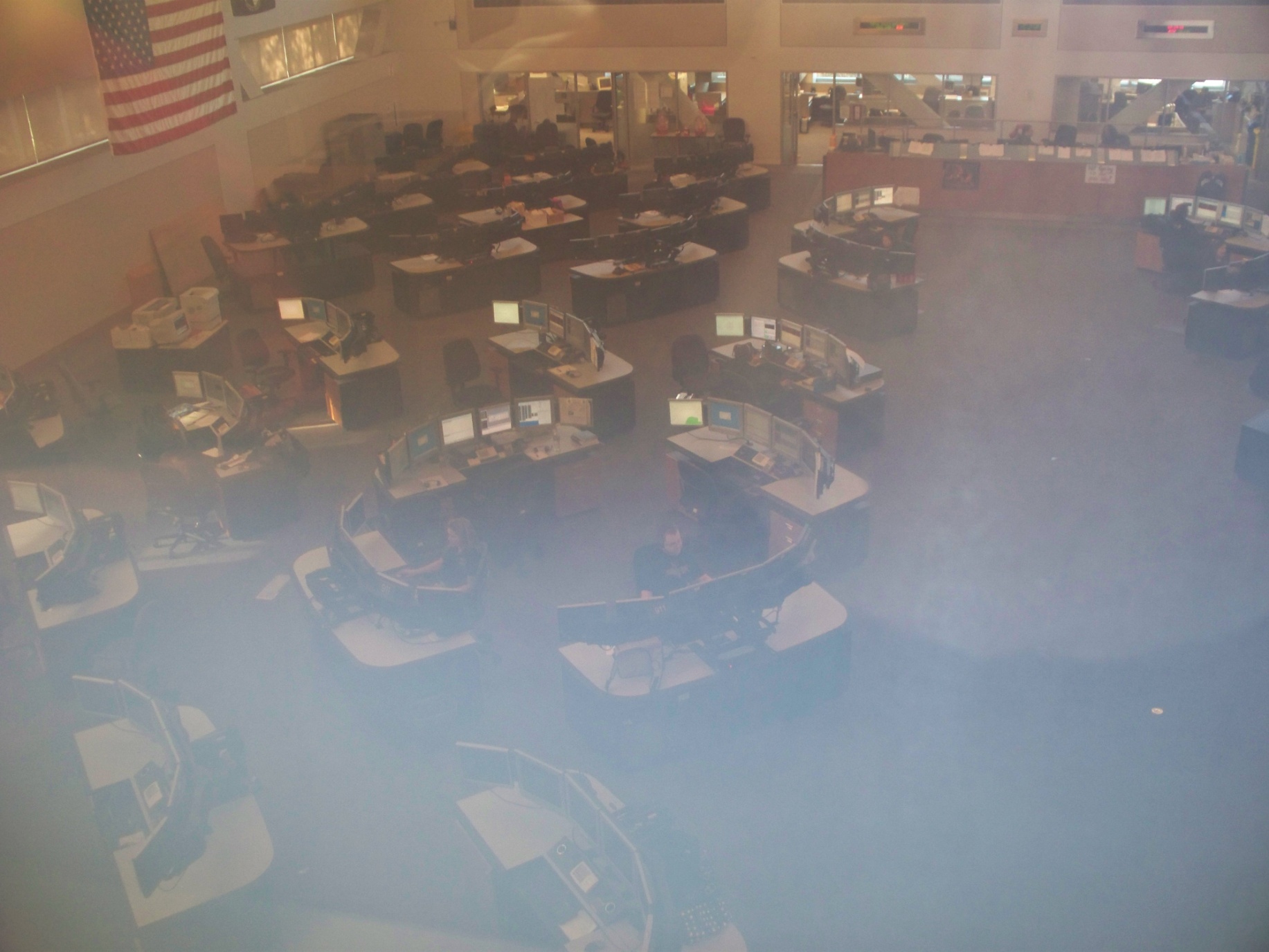 LAPD Disp. - scores
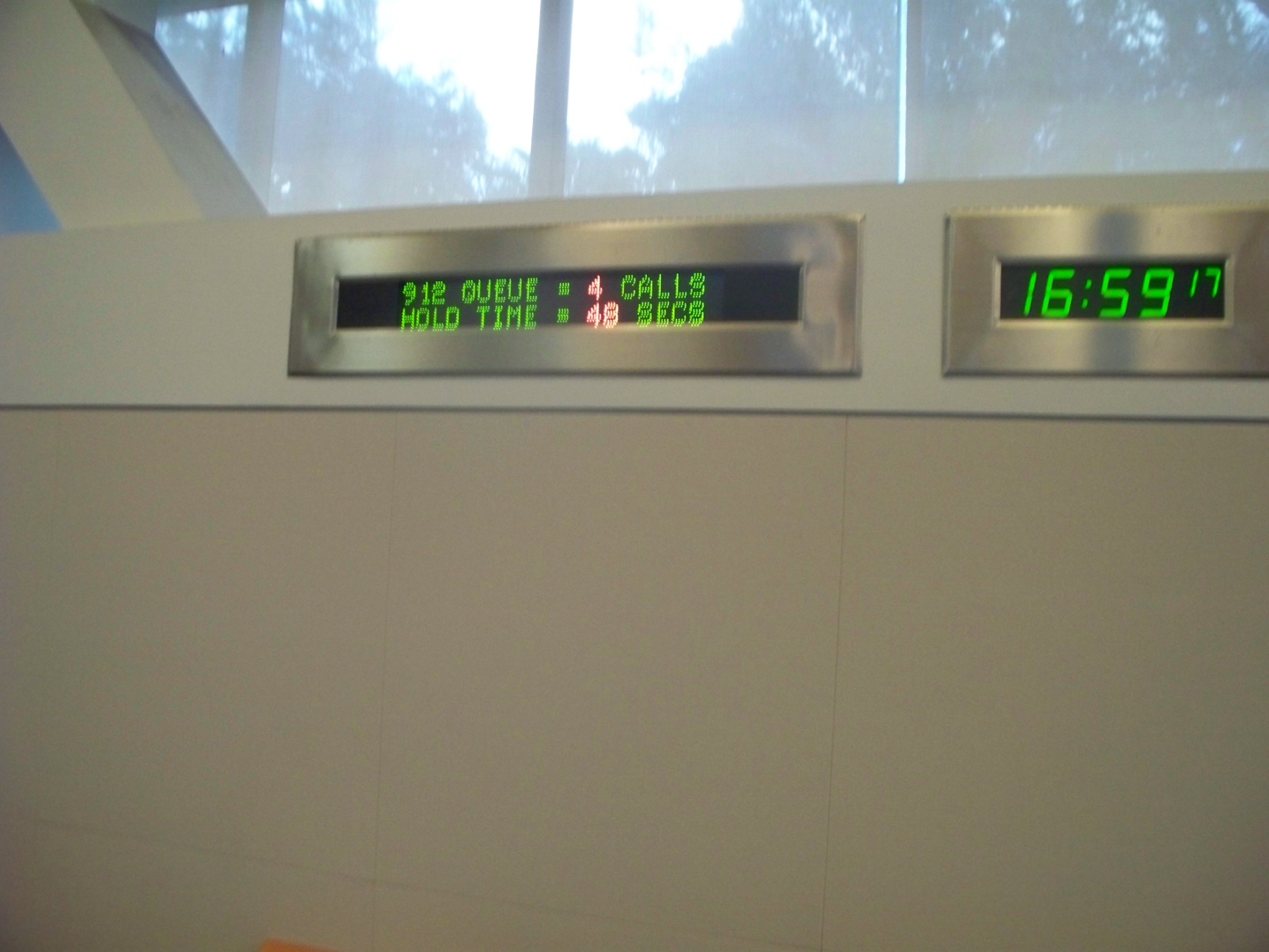 ArtifactsMaterial objects manufactured by people to facilitate culturally expressive activities
9
VW car club
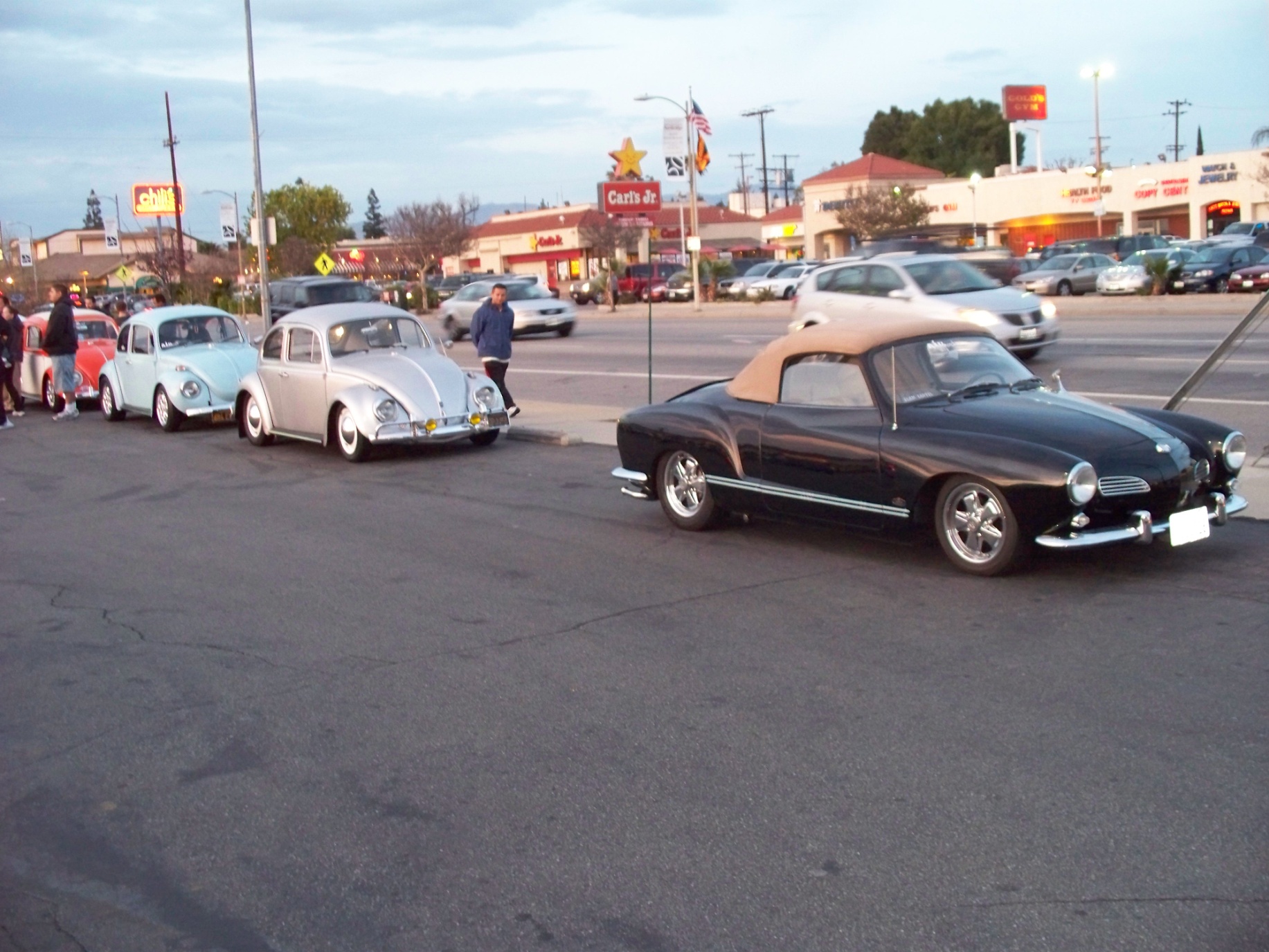 In N Out burger -wide
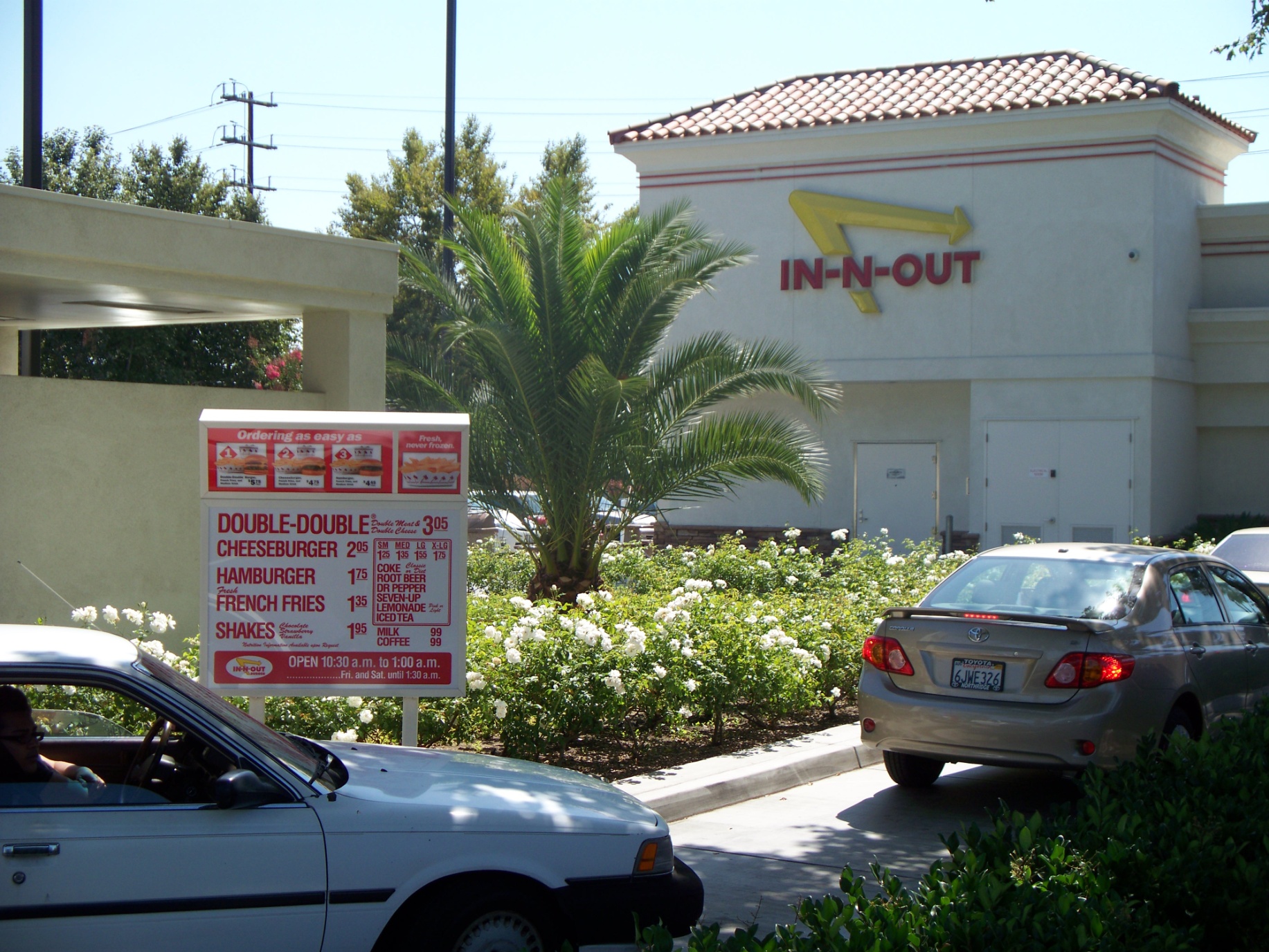 LanguageA particular manner in which members of a group use vocal sounds and written signs to convey meanings to each other
12
Semantics – “Paradigm”
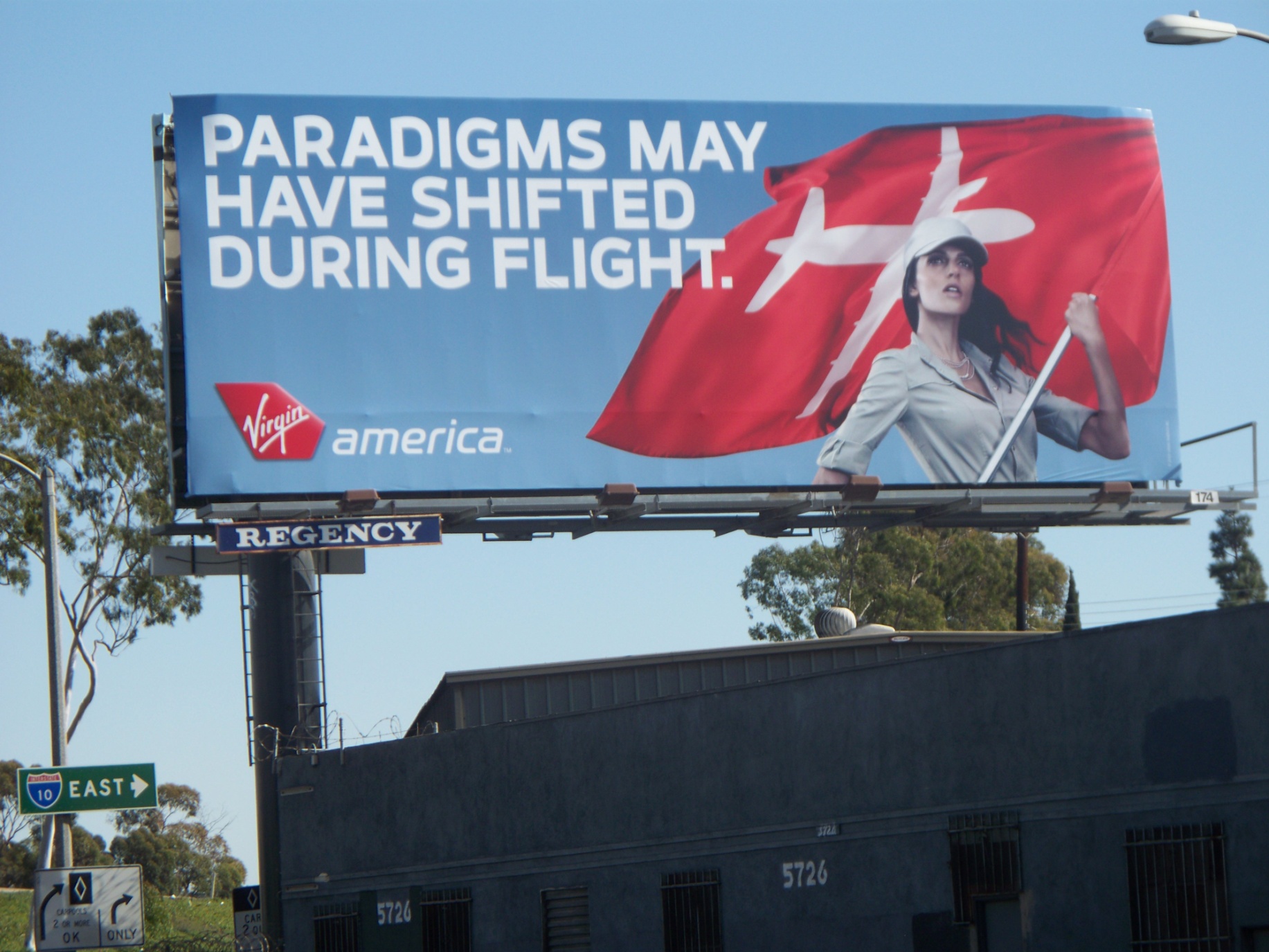 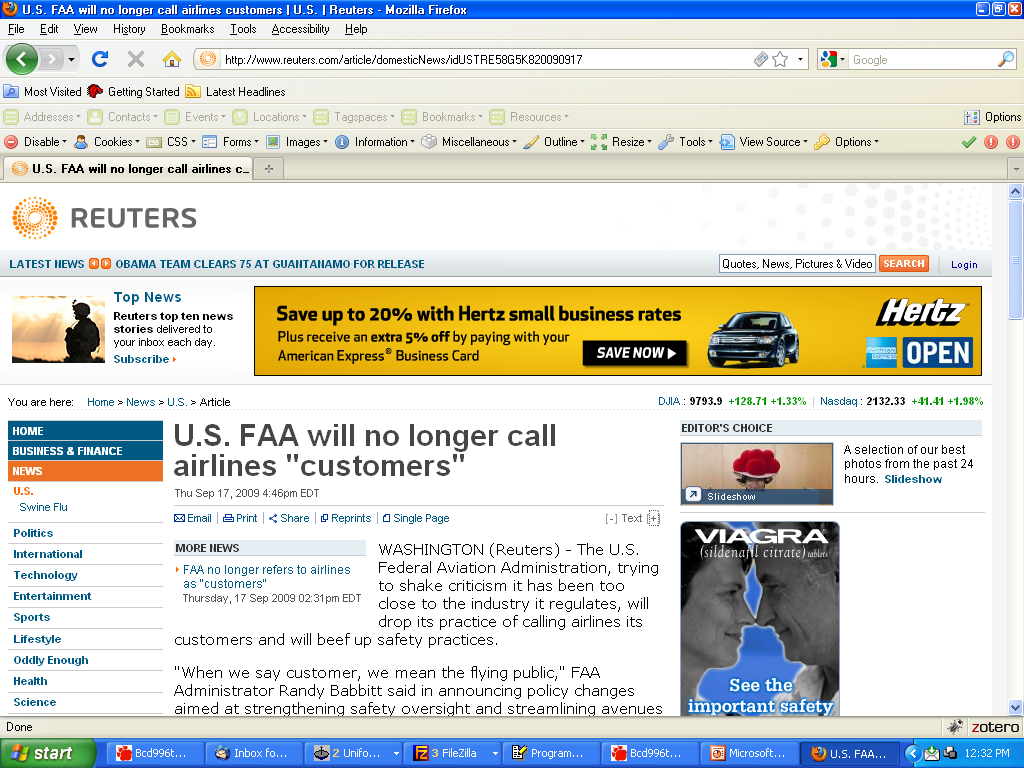 Semantics – FAA “customers”
GestureMovements of parts of the body used to express meanings
15
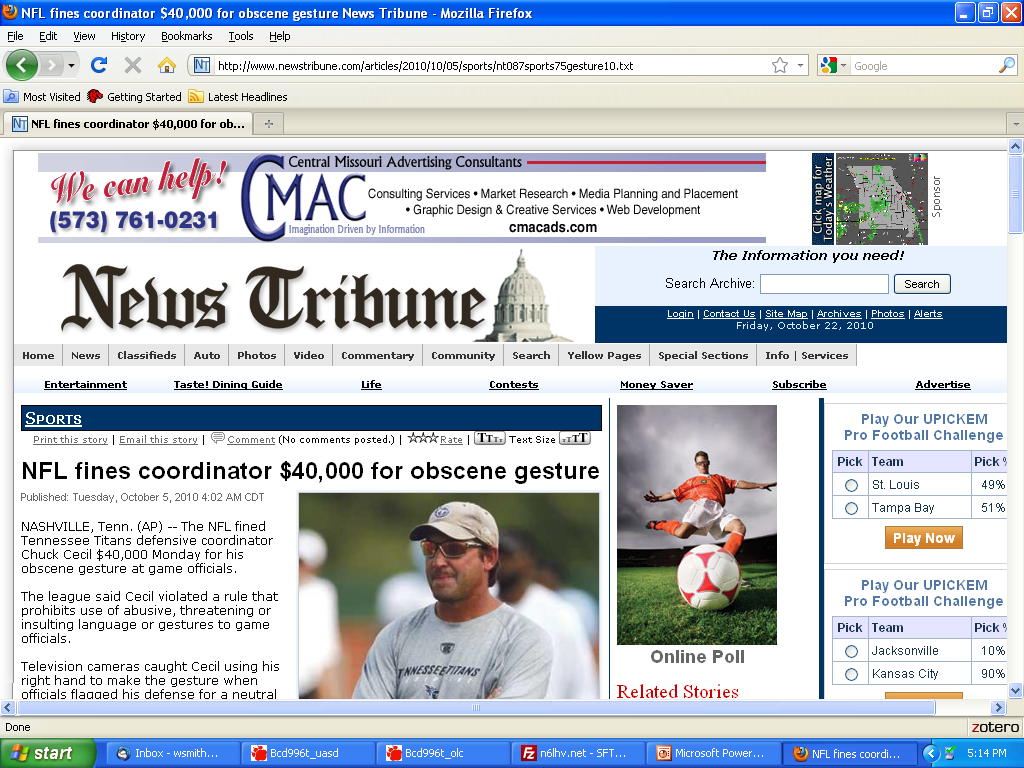 16
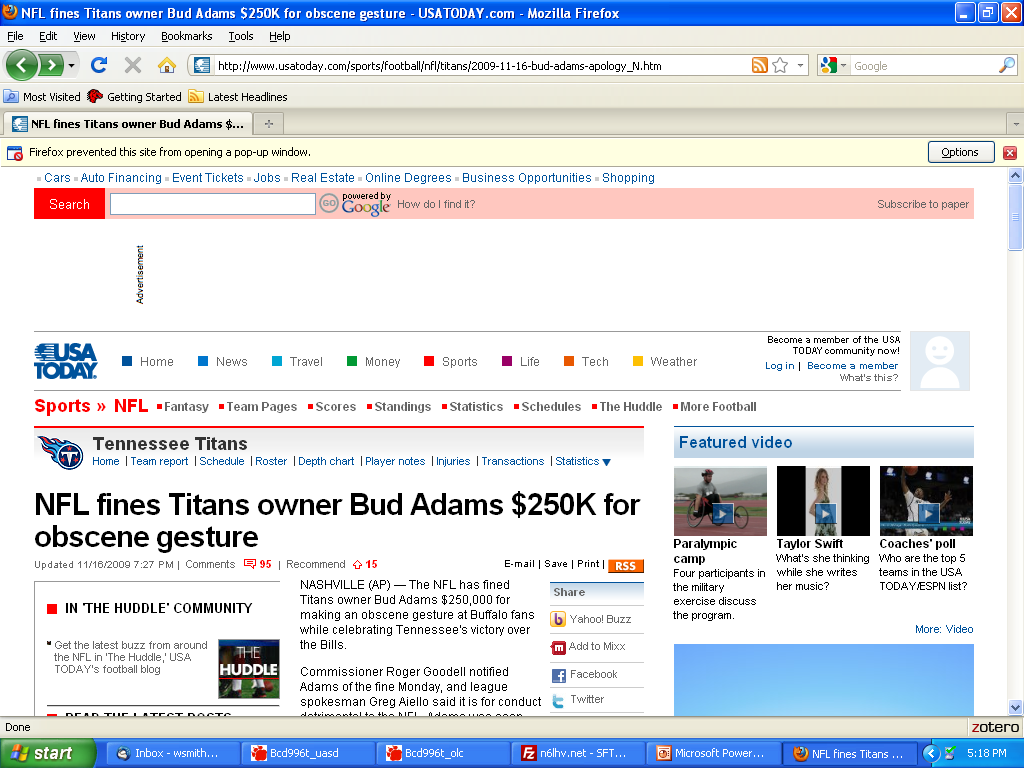 17
SymbolAny object, act, event, quality, or relation that serves as a vehicle for conveying meaning, usually representing another thing
18
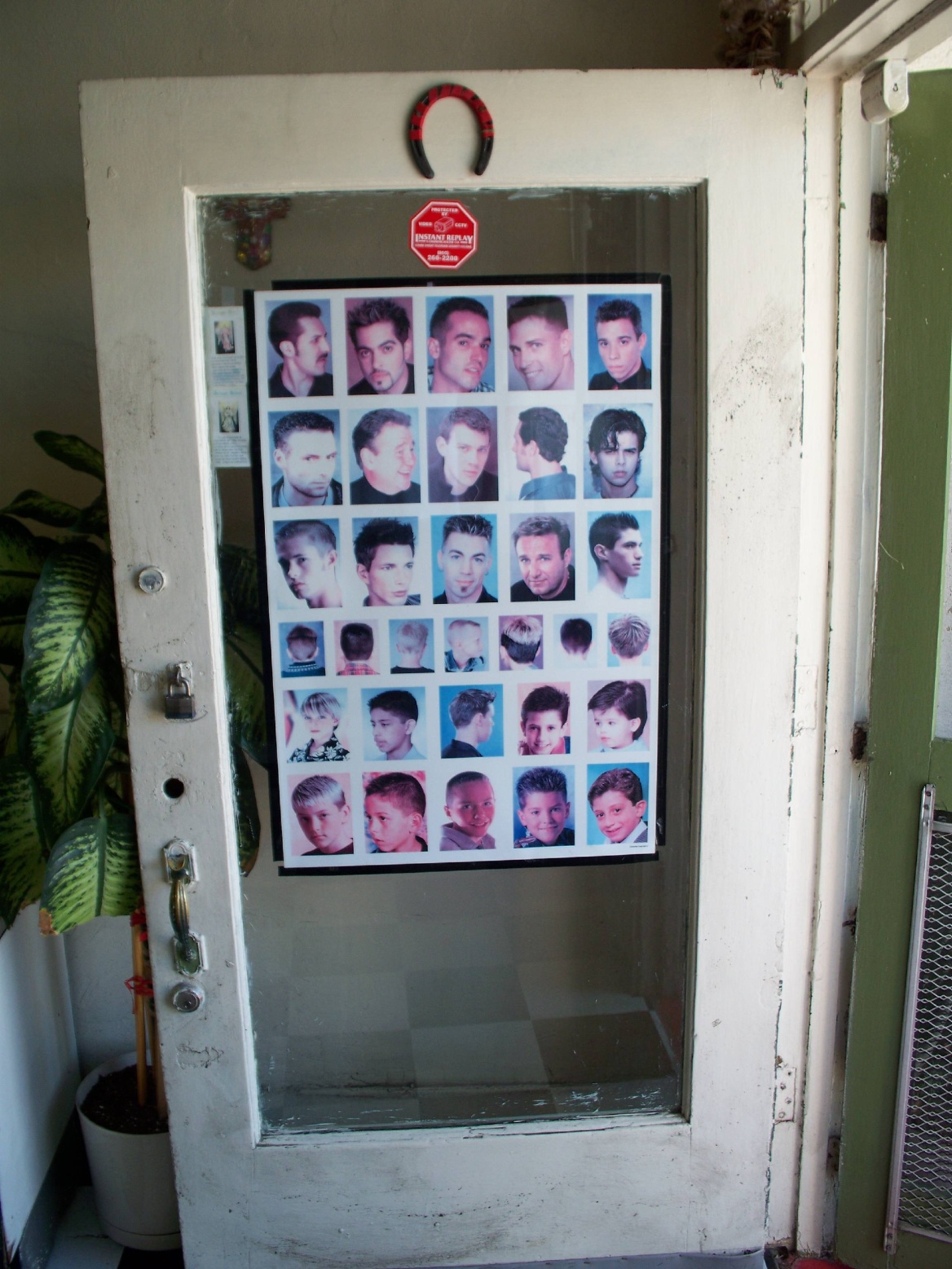 Upside-down horseshoe
SFVSC T-shirt
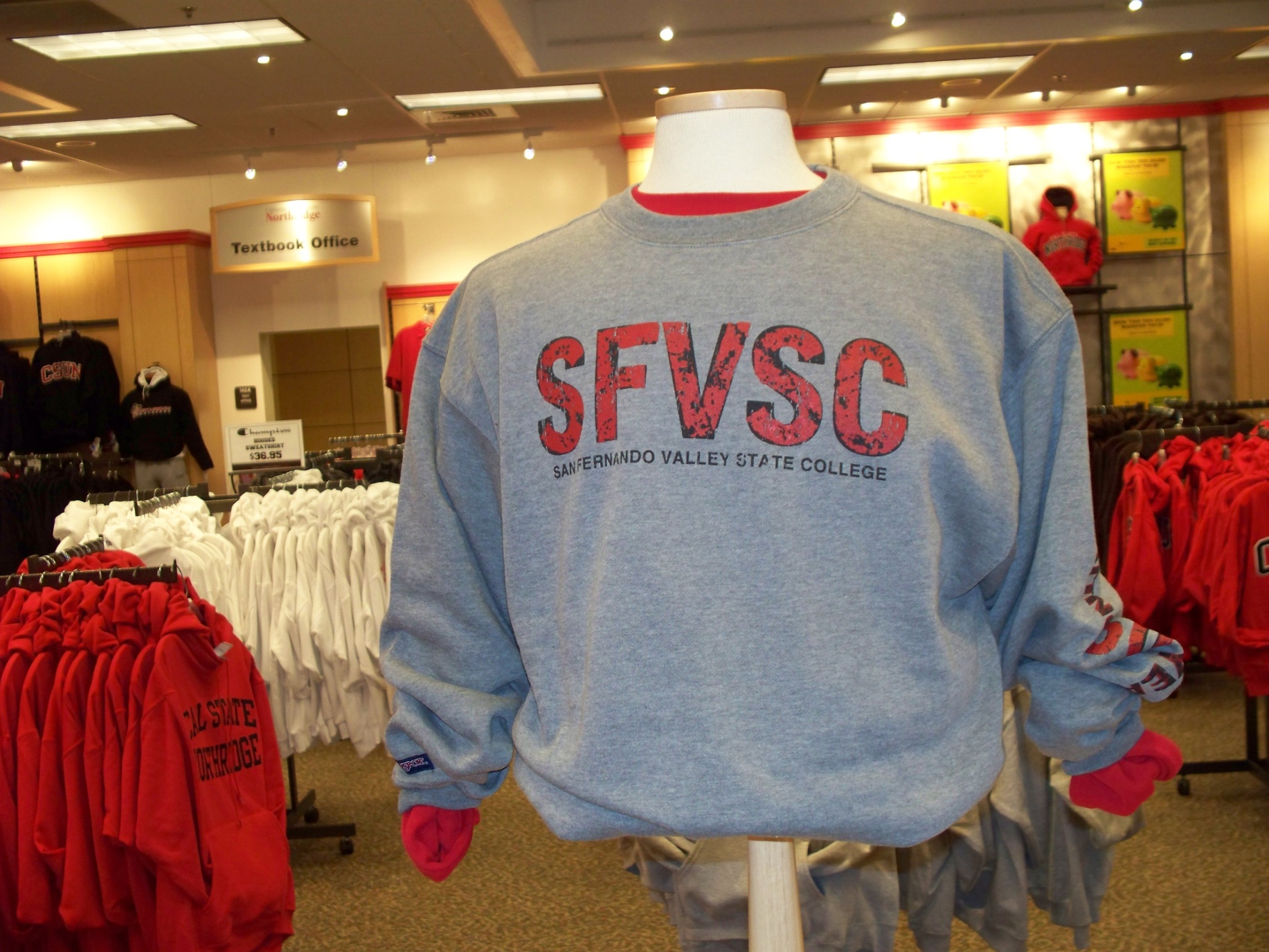 StoryA narrative based on true events—often a combination of truth and fiction
21
Culture – United Rentals - 2
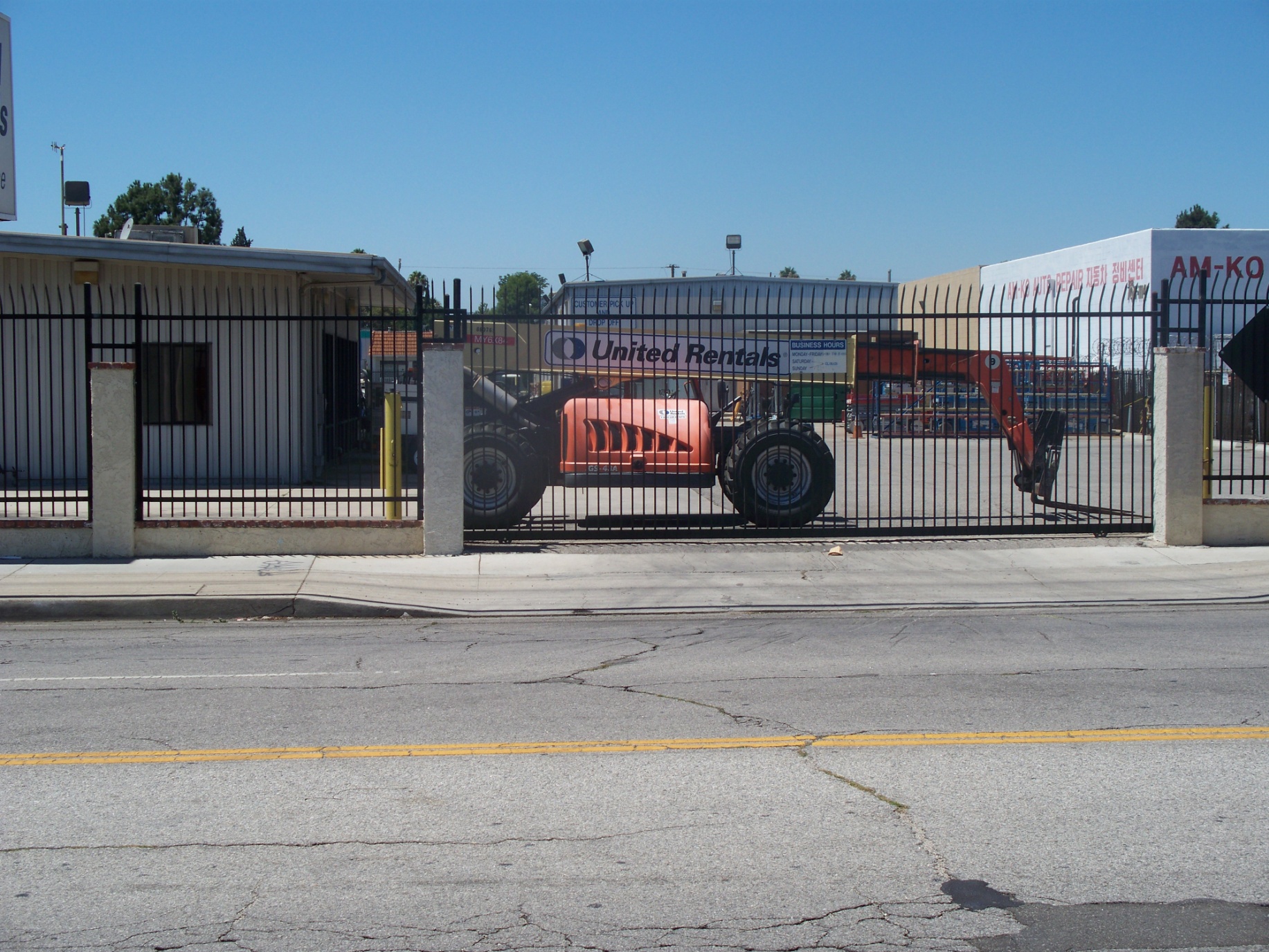 LegendA handed-down narrative of some wonderful event that has a historical basis but has been embellished with fictional details
23
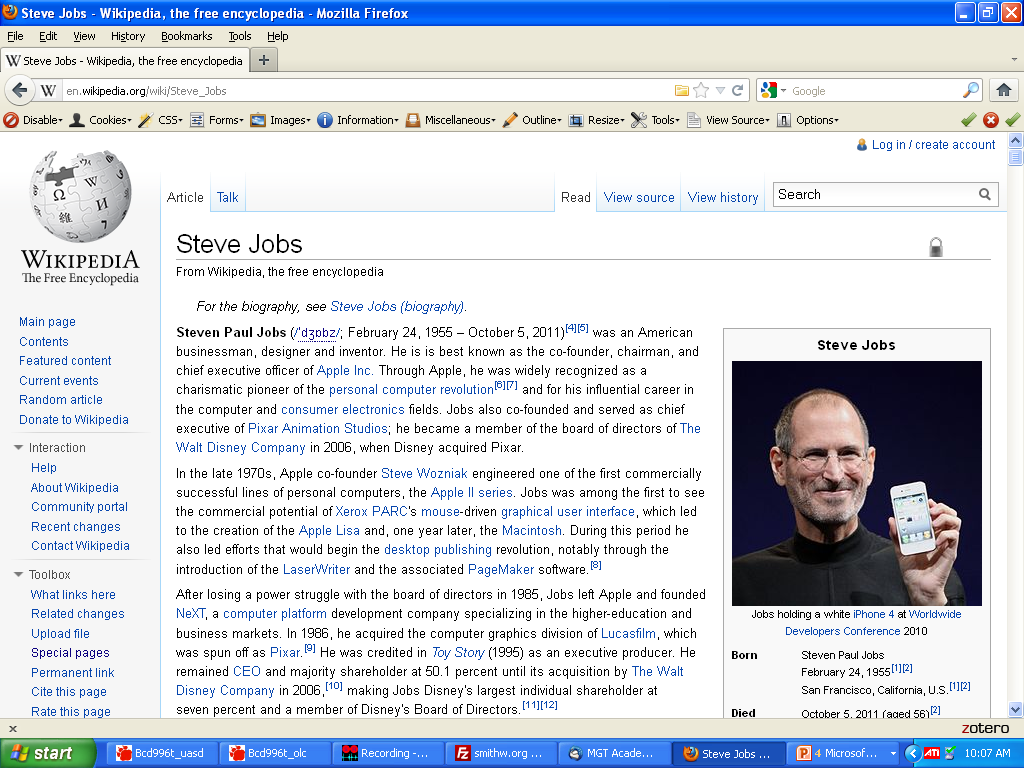 Culture – United Rentals - 2
Folk-taleA completely fictional narrative
25
Culture – United Rentals - 2
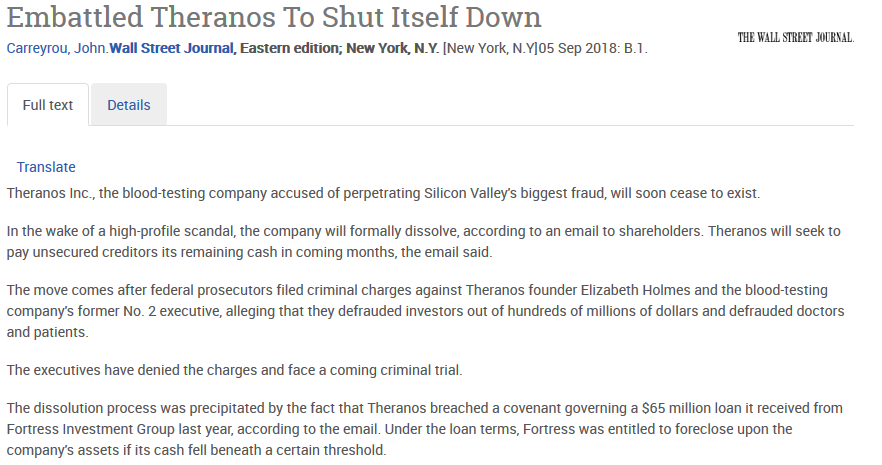 MythA dramatic narrative of imagined events, usually used to explain origins or transformations of something.  Also, an unquestioned belief about the practical benefits of certain techniques and behaviors that is not supported by demonstrated facts
27
Santa Anita – missing #13
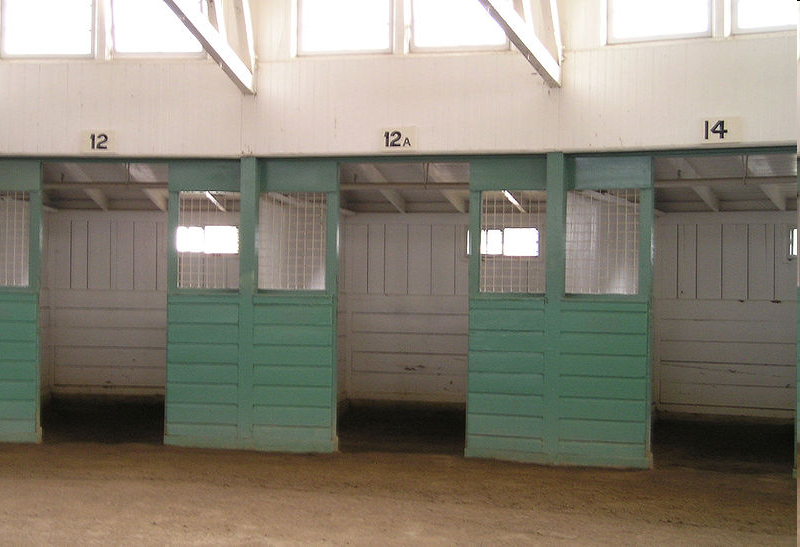 RitualA standardized, detailed set of techniques and behaviors that manages anxieties but seldom produces intended, practical consequences of any importance
29
Santa Anita – missing #13
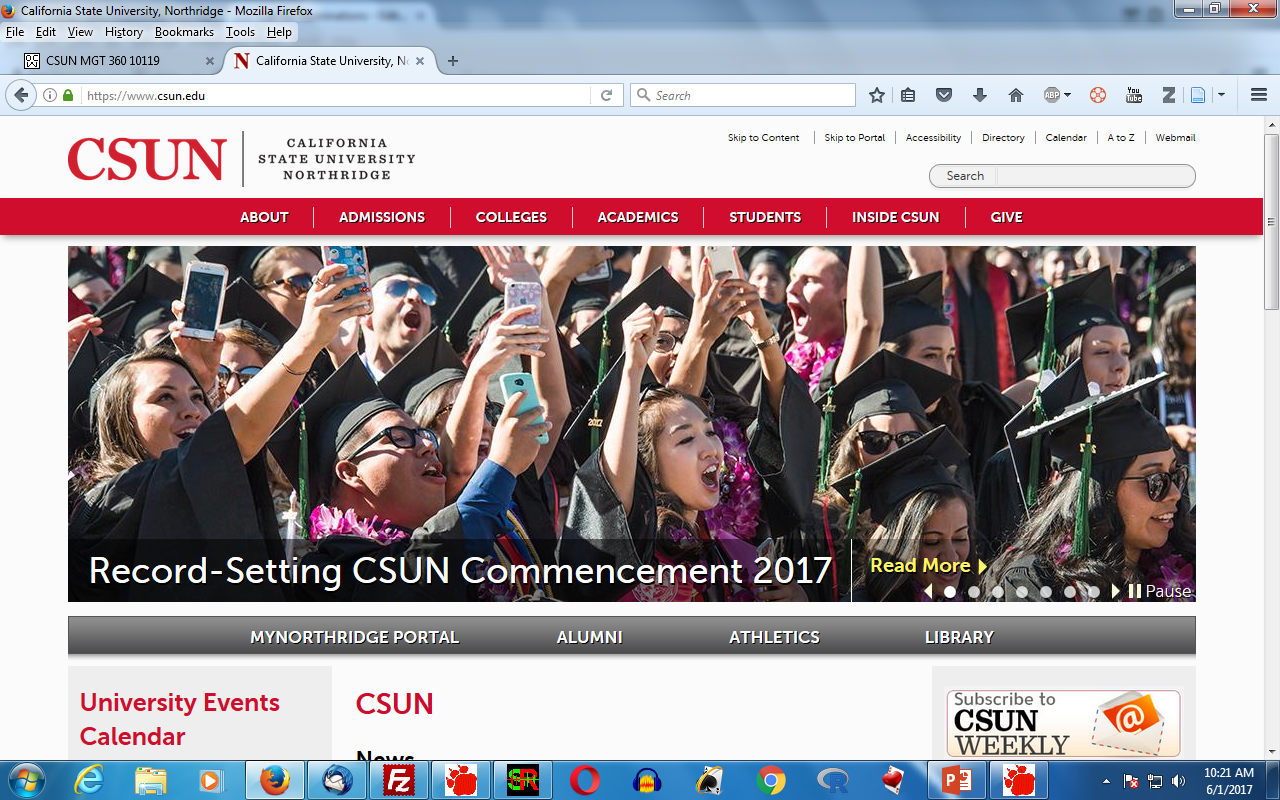 RiteA relatively elaborate, dramatic, planned set of activities that combines various forms of cultural expression and that often has both practical and expressive consequences
31
Santa Anita – missing #13
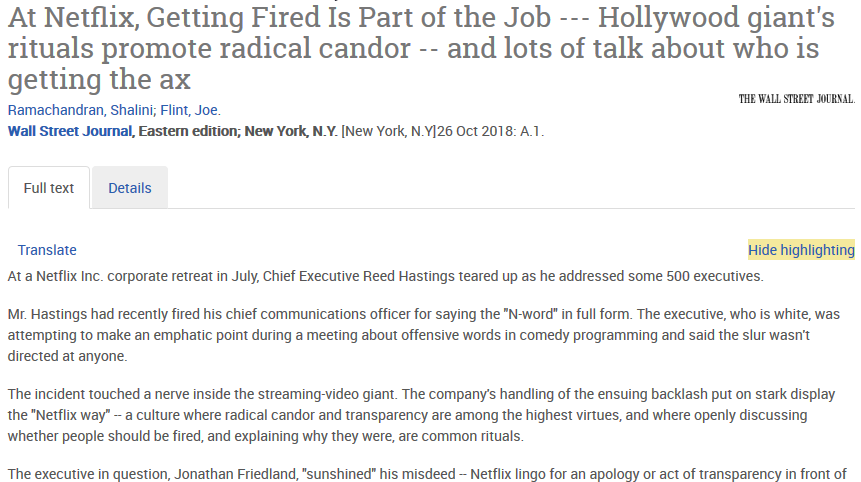 Sources
This presentation is adapted from the following article:
Beyer, J., and Trice, H. (1987), “How an Organization’s Rites Reveal Its Culture”, Organizational Dynamics
33